Jméno autora: Mgr. Ladislav KažimírDatum vytvoření: 28.04.2013
Číslo DUMu: VY_32_INOVACE_06_Ch_OCH
Ročník: II.
Vzdělávací oblast: Přírodovědné vzdělávání
Vzdělávací obor: Chemie
Tematický okruh: Organická chemie
Téma: Areny
Metodický list/anotace:
Prezentace je určena pro téma Areny v rozsahu SŠ.Zopakování základních fyzikálních a chemických vlastností, reakcí a výskytu. Seznámení studentů se systematickým názvoslovím  i triviálním, lze doplnit o další příklady . Typičtí zástupci, jejich vlastnosti, průmyslová výroba a využití.
ARENY
Obr.1
ARENY
NÁZVOSLOVÍ ARENŮ
BENZEN
TOLUEN
XYLEN
STYREN
NAFTALEN
ANTRACEN
[Speaker Notes: Poklepem na příslušnou položku přejde prezentace na příslušnou stránku. Poklepem na šipku, vpravo nahoře, se vrací na str. – přehled]
Aromatické uhlovodíky
Areny
pravidlo aromaticity
delokalizovaný systém π-elektronů v planární (rovinné) cyklické molekule
konjugovaný systém dvojných vazeb (mezomerní struktura)
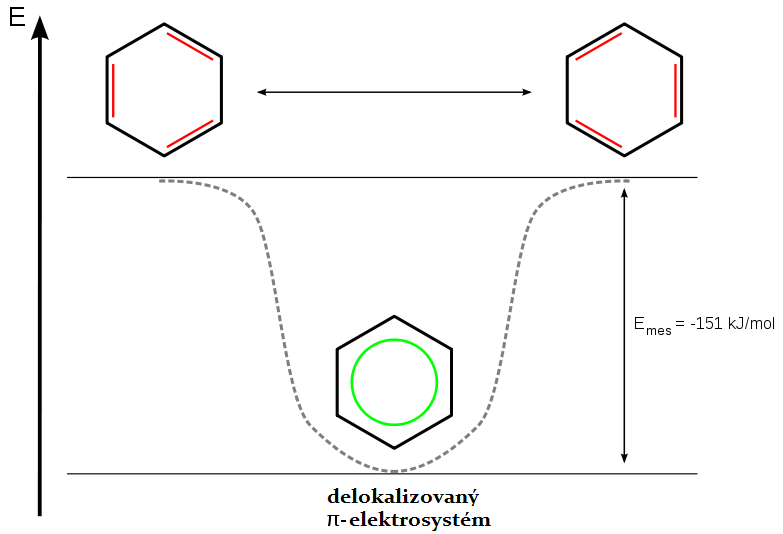 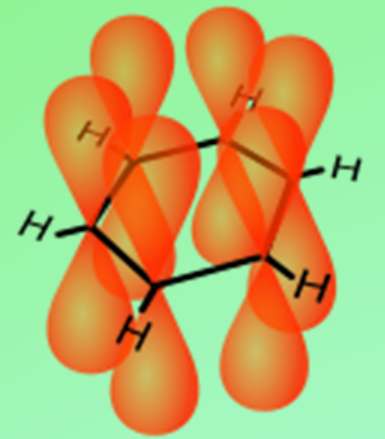 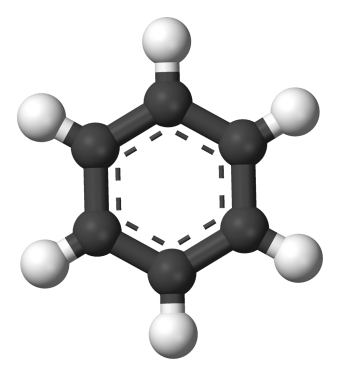 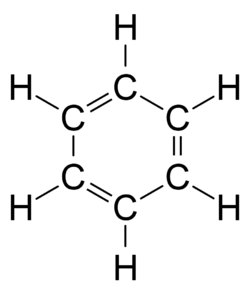 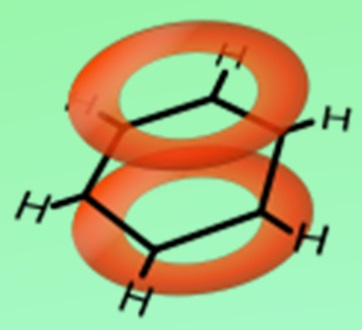 Obr.2
Většinou mají charakteristický zápach (odtud jejich starší název), ovšem není to jejich charakteristický znak.
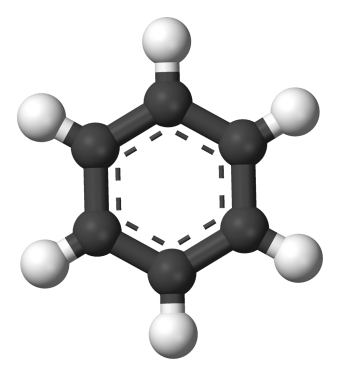 Aromatické uhlovodíky
Areny
Benzen, toluen a xyleny jsou kapaliny.
vyšší areny jsou pevné látky
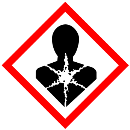 Obr.4
naftalen sublimuje
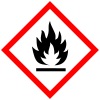 Vzhledem k charakteru vazeb patří areny mezi nepolární sloučeniny.
Obr.3
rozpouští se v nepolárních rozpouštědlech, ve vodě nikoliv
většinou mají menší hustotu než voda
vesměs hořlavé, některé jsou jedovaté (při požití nebo vdechnutí)
U řady z nich byly prokázány karcinogenní účinky.
menší reaktivnost než olefiny
Za určitých podmínek jsou schopny substituce i adice.
dělení arenů
monocyklické - s jedním benzenovým jádrem
polycyklické - s více benzenovými jádry
Názvosloví arenů
převládá triviální názvosloví
jednovazný zbytek - aryl
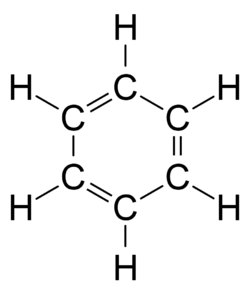 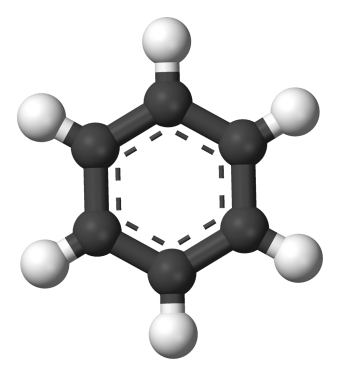 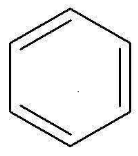 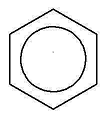 Benzen
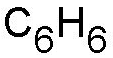 bezbarvá a hořlavá kapalina, silně láme světlo
páry se vzduchem tvoří výbušnou směs
je jedovatý, karcinogenní
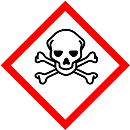 Obr.6
Jeho vdechováním se poškozuje kostní dřeň, způsobuje chudokrevnost. Poškozují se mízní uzliny, ničí se červené i bílé krvinky.
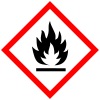 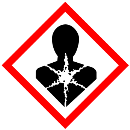 Obr.2
Obr.4
Vdechování malého množství benzenu může způsobit bolest hlavy, zrychlení srdečního tepu, chvění, ztrátu vědomí, smrt.
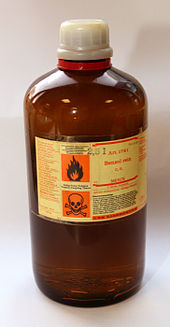 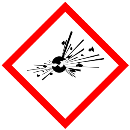 Obr.5
teplota varu  +80,1°C
hustota   0,878 6 g/cm³
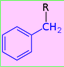 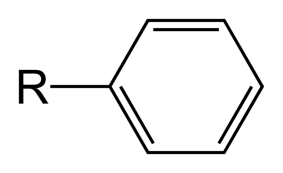 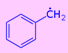 radikál FENYL nikoliv BENZYL
Obr.7
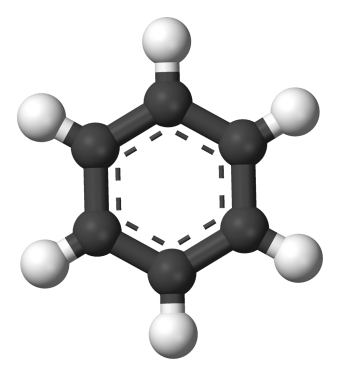 Benzen
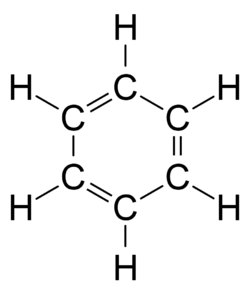 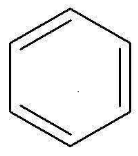 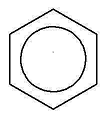 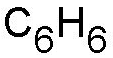 Použití
rozpouštědlo organických látek
přidával se do benzínu (zvyšuje jeho oktanové číslo)
výroba kosmetických a dezinfekčních přípravků
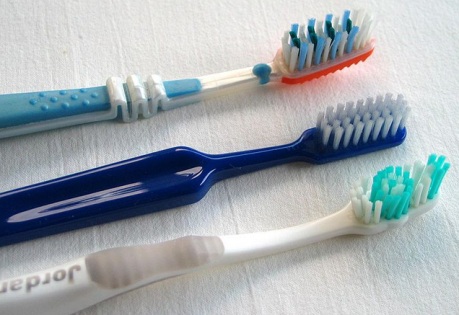 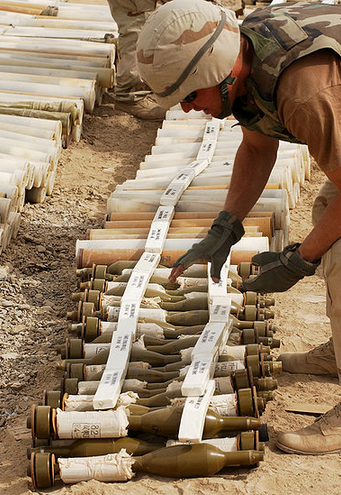 výroba léčiv
výroba kompaktních disků
Obr.10
výroba syntetické pryže
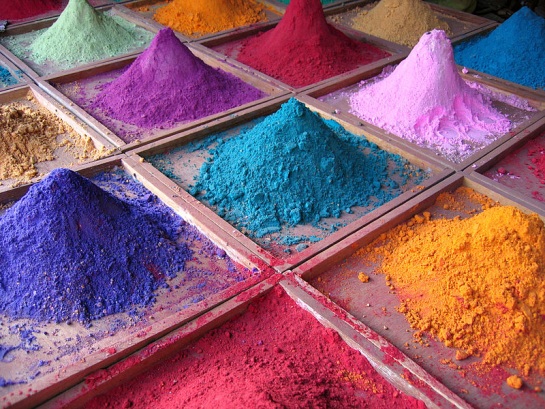 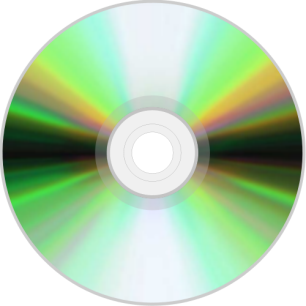 výroba barviv
výroba výbušnin
Obr.8
Obr.11
Obr.9
výroba styrenu (polystyrenu), fenolu a cyklohexanu (nylonu)
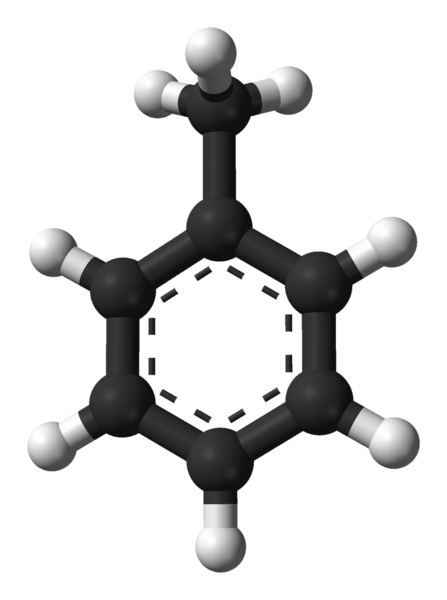 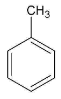 Toluen
C6H5 – CH3
methylbenzen
bezbarvá a hořlavá kapalina, těkavá
páry se vzduchem tvoří výbušnou směs
není jedovatý, ani karcinogenní a mutagenní
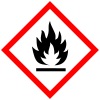 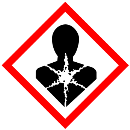 Dráždí oči a dýchací cesty, má tlumivý účinek na CNS a kardiovaskulární systém.
Obr.2
Obr.4
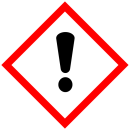 Při chronické otravě  trvalé poruchy zraku až slepota, porušení rovnováhy (degenerace mozečku).
Obr.12
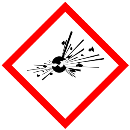 Časté vdechování navozuje degenerativní změny v játrech, ledvinách, srdci, kostní dřeni, dýchacích cestách a mozku -trvalé oslabením intelektu, úpadek osobnosti až demence.
Obr.5
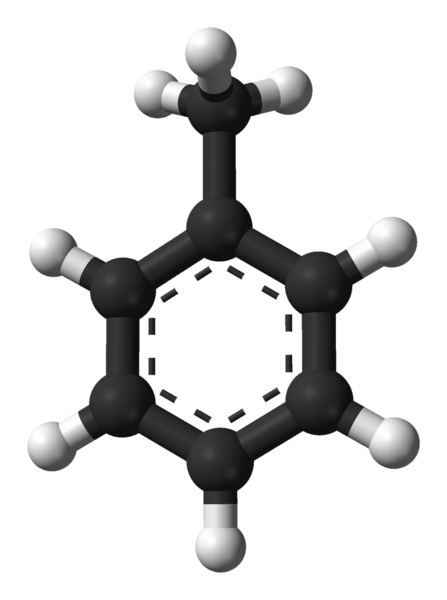 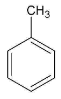 Toluen
C6H5 – CH3
methylbenzen
často zneužíván  narkomany
Vdechování par z plastového sáčku přetaženého přes hlavu.
Stav podobný opilosti provázený pocity euforie.
Postižený ztrácí schopnost rozumně uvažovat, je labilní, chůze je zpravidla vrávoravá, objevují se přechodné poruchy zraku.
Rozvíjejí stavy zmatenosti, dezorientace, poruchy řeči a výslovnosti, narušené vnímání času a prostoru, sluchové a zrakové halucinace, v případě citlivých osob až psychóza.
Mnohé případy úmrtí, jelikož inhalací toluenu nelze přesně určit bezpečné dávkování.
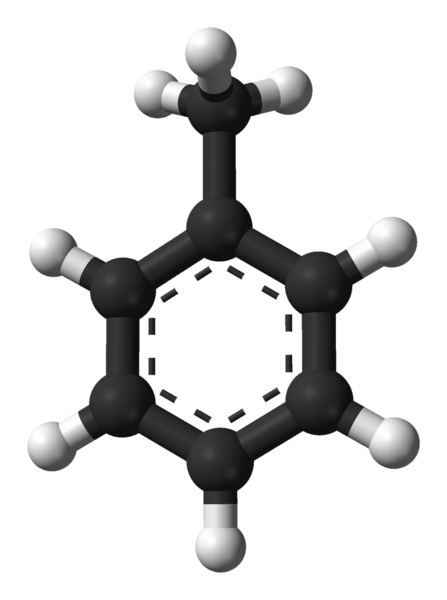 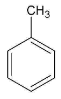 Toluen
C6H5 – CH3
Použití
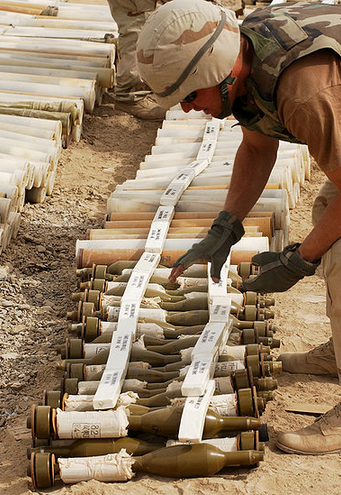 náplň do teploměrů
Obr.13
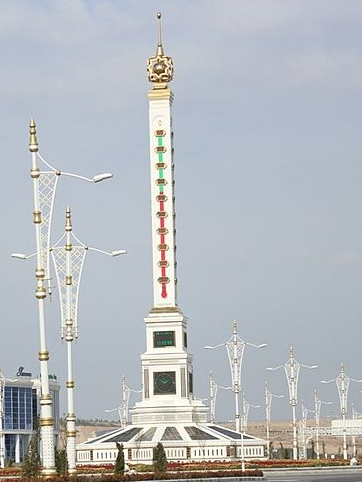 rozpouštědlo barev a laků
výroba trhaviny TNT, chemicky trinitrotoluen
Venkovní displej teploměru v Ašchabadu
Obr.9
výroba sacharinu - umělé sladidlo
Obr.17
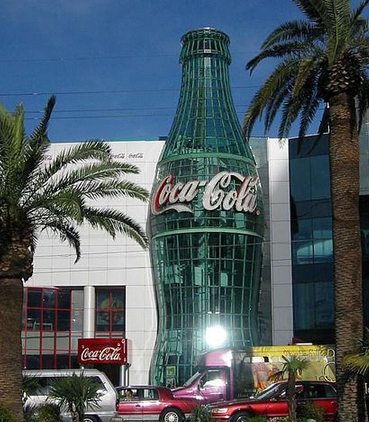 odstranění kokainu z listů koky - výroba Coca-Cola sirupu
zvyšování oktanového čísla benzinů
příměs  do paliva pro tryskové motory a letecké turbíny
Obr.16
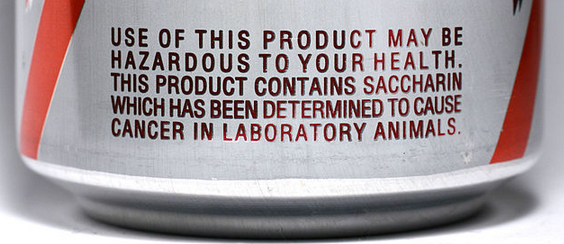 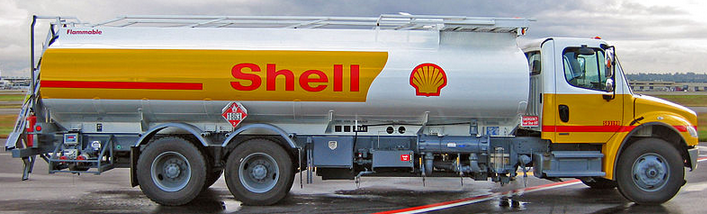 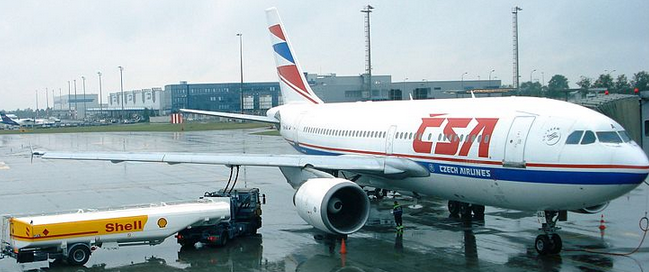 Obr.15
Obr.14
C6H4 (CH3) 2
Xylen
dimethylbenzen
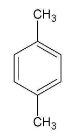 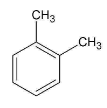 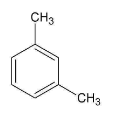 1,2-dimethylbenzen
1,3-dimethylbenzen
1,4-dimethylbenzen
meta -
ortho -
para -
orthoxylen
metaxylen
paraxylen
o - xylen
m - xylen
p - xylen
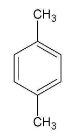 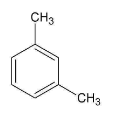 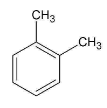 Xylen
C6H4 (CH3) 2
dimethylbenzen
termín xylen nebo xylol obvykle označuje směs tří izomerů
chemické a fyzikální vlastnosti se u izomerů liší
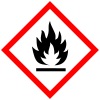 bezbarvá, čirá kapalina, hořlavá
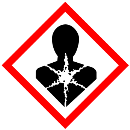 Obr.2
Obr.4
nasládlého zápachu
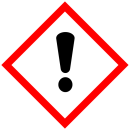 Obr.12
páry se vzduchem tvoří výbušnou směs
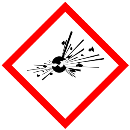 Dráždí oči a dýchací cesty, má tlumivý účinek na CNS a kardiovaskulární systém.
Obr.5
bývá zneužíván  narkomany
Xylen
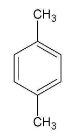 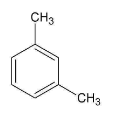 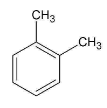 C6H4 (CH3) 2
Použití
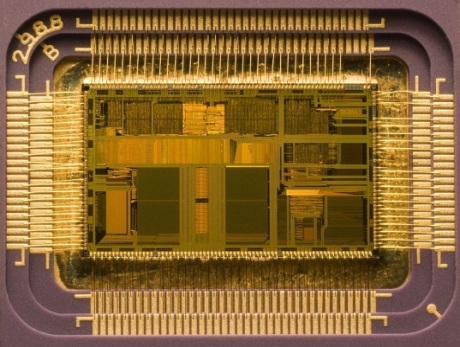 rozpouštědlo barev a laků
rozpouštědlo, kde je žádoucí zpomalit zasychání
Obr.20
používá se k restaurování uměleckých předmětů
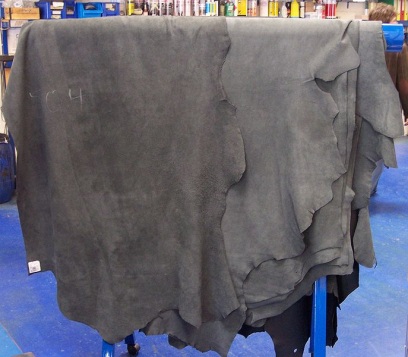 vydělávání kůží
Obr.19
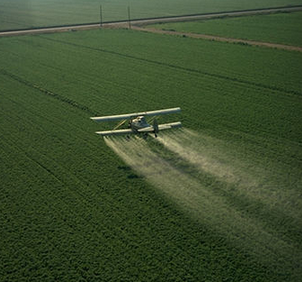 čistidlo na ocela na křemíkové pláty a čipy
Obr.18
p-xylen - surovina pro výrobu kyseliny tereftalové
pesticid
ropný průmysl - složka parafínových rozpouštědel - používá se k čištění potrubí ucpaného parafínem
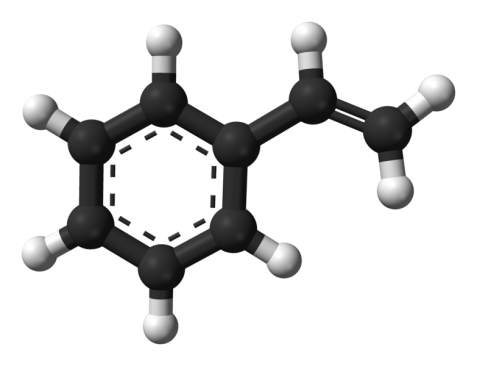 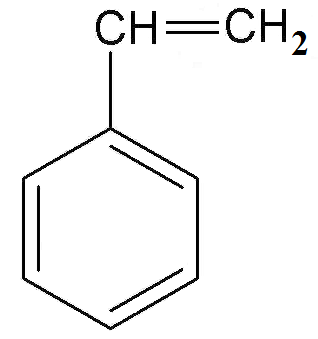 Styren
C6H5CH=CH2
Použití
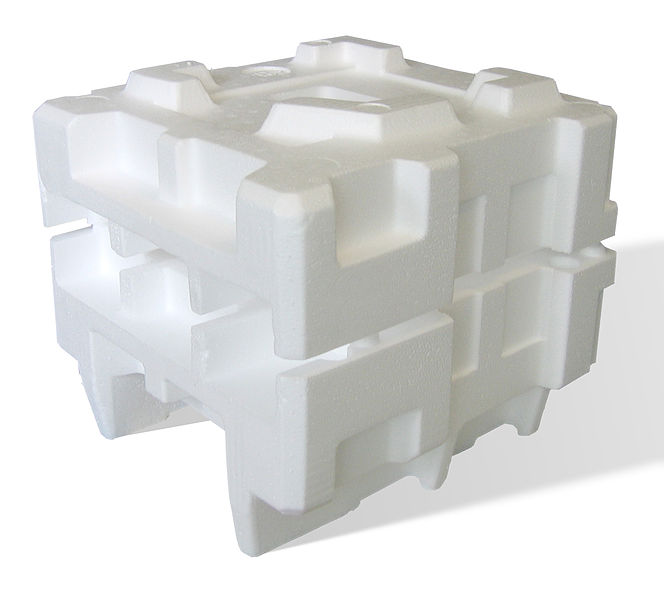 Obr.22
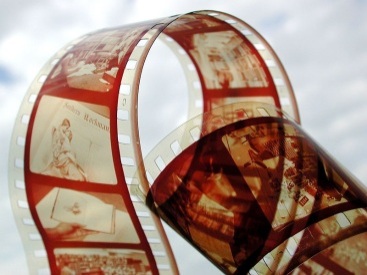 výroba barviv, plastů
nejběžnější plast - polystyren
lepidel, fotografických filmů, inkoustů
Obr.20
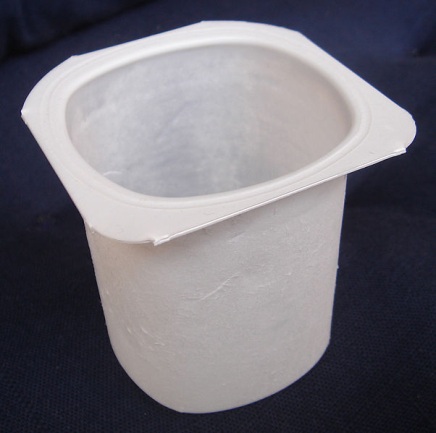 Obr.23
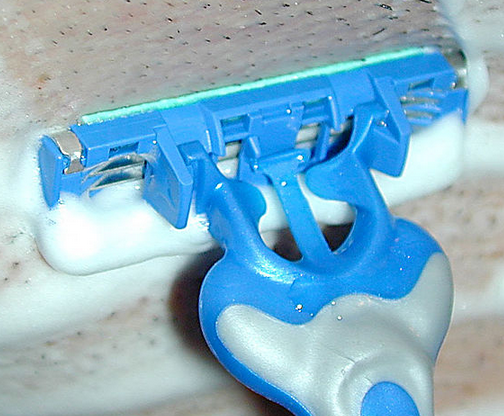 gumárenský průmysl
automobilové součástky
obalové materiály, izolace
Obr.21
plastové nádobí
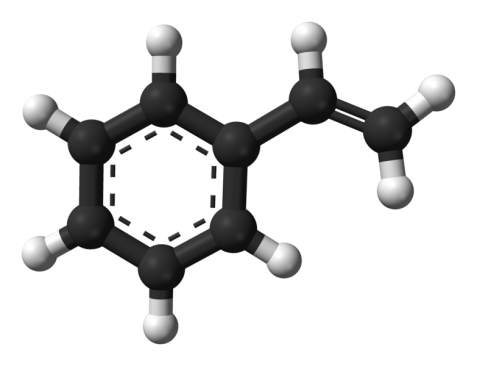 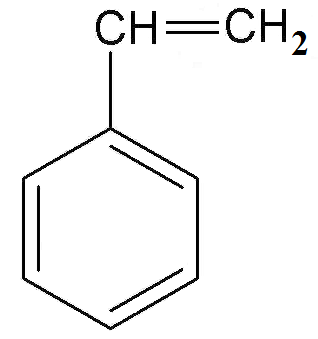 Styren
C6H5CH=CH2
fenylethen
vinylbenzen
bezbarvá až nažloutlá, olejovitá kapalina
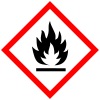 hořlavá, bod vzplanutí 31°C
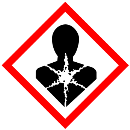 Obr.2
Obr.4
pronikavě nasládlého zápachu
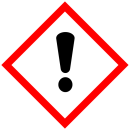 Obr.12
dráždí dýchací ústrojí, kůži, oči a sliznice
únava, letargie , paměťové deficity, bolesti hlavy a závratě
špatně rozpustný ve vodě
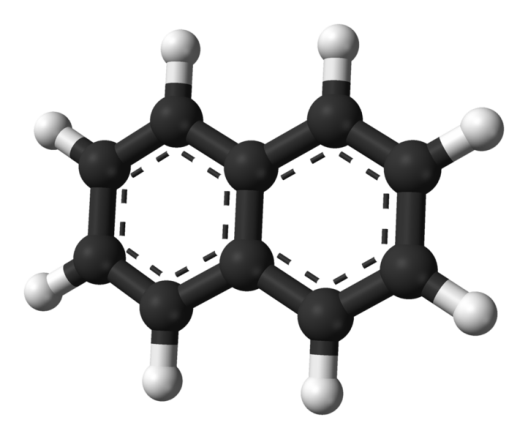 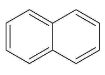 Naftalen
C10H8
bílá, krystalická látka (šupinkovité krystaly), sublimuje
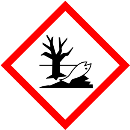 hořlavá látka
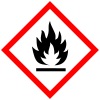 Obr.24
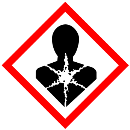 silný zápach po černouhelném dehtu
Obr.2
Obr.4
prach může tvořit se vzduchem výbušné směsi
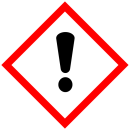 Obr.12
karcinogen
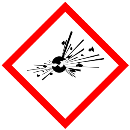 poškozuje a ničí červené krvinky
Obr.5
bolesti hlavy, zvracení, zvýšené pocení, případně křeče či průjmy,  žloutenka a porucha funkce jater
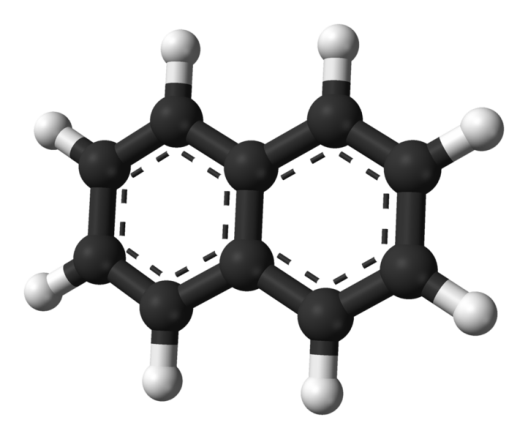 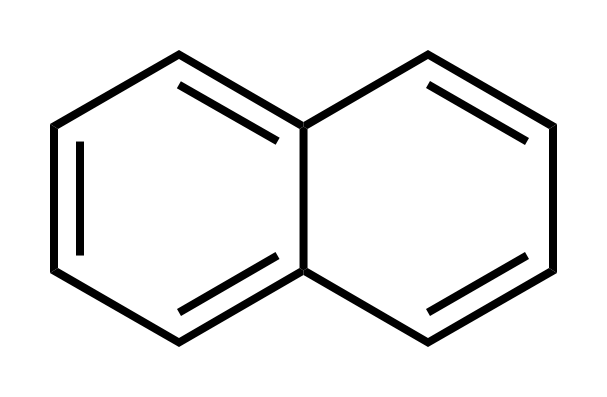 Naftalen
C10H8
naftalen se získá z černouhelného dehtu
Obr.25
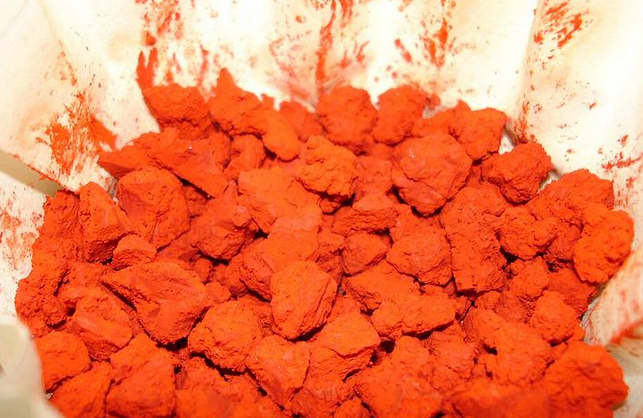 Použití
vykuřovací prostředek nebo jako pevné kuličky proti molům
výroba barviv
výroba anhydridu kyseliny ftalové, který je dále zpracován na rozpouštědla, plasty nebo paliva
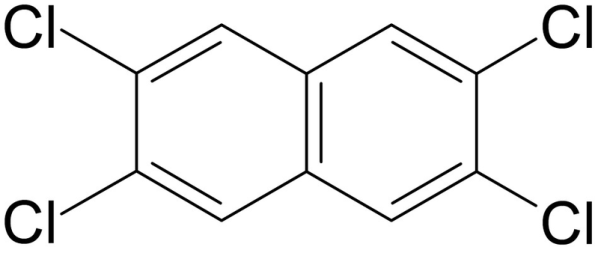 konzervace dřeva ( insekticidní a fungicidní)
změkčovadla - látky, které jsou přidány pro změkčení, ohebnost a elastičnost  plastů , nátěrů a  pryže
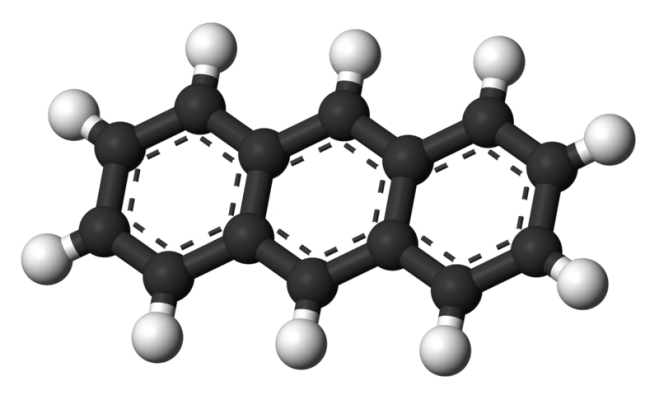 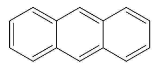 Antracen
C14H10
bílá, krystalická látka, sublimuje
prakticky bez zápachu
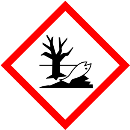 Obr.24
obsah 0,6%  ve vzduchu tvoří výbušnou směs
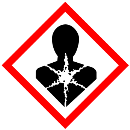 Obr.4
není karcinogenní
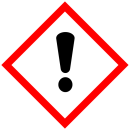 Obr.12
ve vodě prakticky nerozpustný
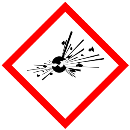 podráždění dýchacích cest, očí a kůže
Obr.5
může se zhoršit vlivem slunečního světla (fotosenzibilizace)
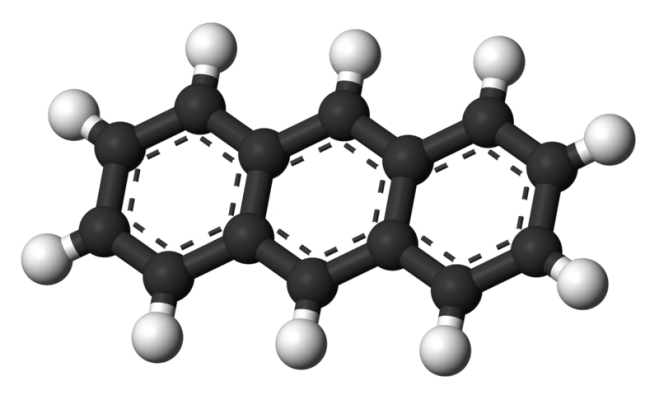 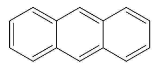 Antracen
C14H10
antracen se získá z černouhelného dehtu
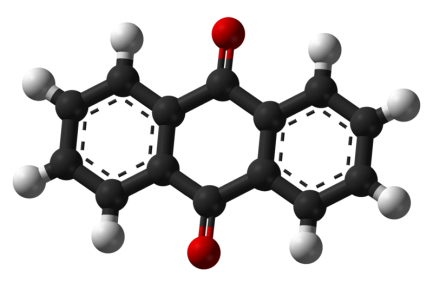 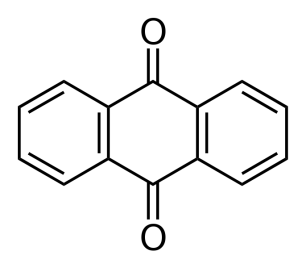 Použití
výroba antrachinonu
výchozí surovina pro výrobu barev
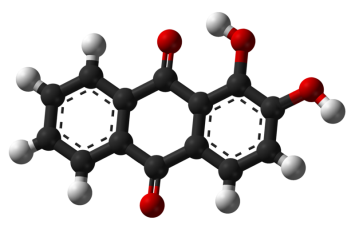 výrobě červeného organického barviva - alizarin
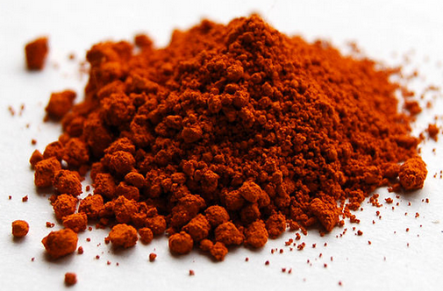 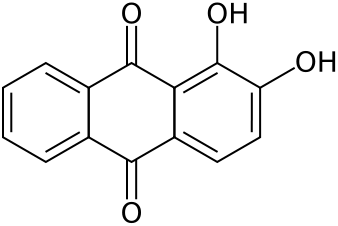 výroba syntetických vláken a plastů
výrobu pesticidů a tříslovin
Obr.26
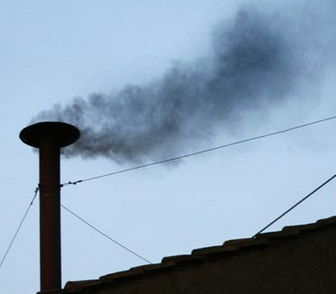 konzervace dřeva ( insekticidní a fungicidní)
Černý kouř vycházející ze Sixtinské kaple
černý kouř během papežské konkláve
(antracen, chloristan draselný a síra)
Obr.27
Citace
Obr.1   WRIGHT, Joseph. Soubor: JosephWright-Alchemist.jpg - Wikimedia Commons [online]. [cit. 20.2.2013]. Dostupný na WWW: http://commons.wikimedia.org/wiki/File:JosephWright-Alchemist.jpg
Obr.2  MOEBIUS1. Soubor: benzol Mesomerie.svg - Wikimedia Commons [online]. [cit. 17.4.2013]. Dostupný na WWW: http://commons.wikimedia.org/wiki/File:Benzol_Mesomerie.svg
Obr.3  HENNING, Torsten. Soubor:GHS-pictogram-flamme.svg - Wikipedie [online]. [cit. 1.2.2013]. Dostupný na WWW: http://cs.wikipedia.org/wiki/Soubor:GHS-pictogram-flamme.svg
Obr.4  TORSTEN HENNING. Soubor:GHS-pictogram-silhouete.svg - Wikipedie [online]. [cit. 1.2.2013]. Dostupný na WWW: http://cs.wikipedia.org/wiki/Soubor:GHS-pictogram-silhouete.svg
Obr.5   TORSTEN HENNING. Soubor:GHS-pictogram-explos.svg - Wikipedie [online]. [cit. 1.2.2013]. Dostupný na WWW: http://cs.wikipedia.org/wiki/Soubor:GHS-pictogram-explos.svg
Obr.6   TORSTEN HENNING. Soubor:GHS-pictogram-skull.svg - Wikipedie [online]. [cit. 1.2.2013]. Dostupný na WWW: http://cs.wikipedia.org/wiki/Soubor:GHS-pictogram-skull.svg
Obr.7  MÜLLER, Robin. Soubor: Benzolflasche.jpg - Wikimedia Commons [online]. [cit. 18.4.2013]. Dostupný na WWW: http://commons.wikimedia.org/wiki/File:Benzolflasche.jpg
Obr.8  BRADY, Dan. Soubor: Indian pigments.jpg - Wikimedia Commons [online]. [cit. 18.4.2013]. Dostupný na WWW: http://commons.wikimedia.org/wiki/File:Indian_pigments.jpg
Obr.9  BANKS, Ted.  Soubor :C4-Sprengstoff 2.jpg - Wikimedia Commons [online]. [cit. 18.4.2013]. Dostupný na WWW: http://commons.wikimedia.org/wiki/File:C4-Sprengstoff_2.jpg
Obr.10  BERGSTEN, Jonas. Soubor: Zubní kartáček x3 20050716 002.jpg - Wikimedia Commons[online]. [cit. 18.4.2013]. Dostupný na WWW: http://commons.wikimedia.org/wiki/File:Toothbrush_x3_20050716_002.jpg
Obr.11  KULSHRESHTHA, Arun. Soubor: Kompaktní disc.svg - Wikimedia Commons [online]. [cit. 18.4.2013]. Dostupný na WWW: http://commons.wikimedia.org/wiki/File:Compact_disc.svg
Obr.12  TORSTEN HENNING. Soubor:GHS-pictogram-exclam.svg - Wikipedie [online]. [cit. 1.2.2013]. Dostupný na WWW: http://cs.wikipedia.org/wiki/Soubor:GHS-pictogram-exclam.svg
Citace
Obr.13  ASYR, Altyn. Soubor: Ašchabad thermometer.jpg - Wikimedia Commons [online]. [cit. 18.4.2013]. Dostupný na WWW: http://commons.wikimedia.org/wiki/File:Ashgabat_thermometer.jpg
Obr.14  BB3CXV. Soubor: Sacharin varování drpepper gfdl.jpg - Wikimedia Commons [online]. [cit. 18.4.2013]. Dostupný na WWW: http://commons.wikimedia.org/wiki/File:Saccharin_warning_drpepper_gfdl.jpg
Obr.15  LOMMER. Soubor: Shell Refueller.JPG - Wikimedia Commons [online]. [cit. 18.4.2013]. Dostupný na WWW: http://commons.wikimedia.org/wiki/File:Shell_Refueller.JPG
Obr.16  KRISTOFERB. Soubor: Letadla jsou fuled podle tanker.jpg - Wikimedia Commons[online]. [cit. 18.4.2013]. Dostupný na WWW: http://commons.wikimedia.org/wiki/File:Aircraft_being_fuled_by_tanker.jpg
Obr.17  REEVE, Michael. Soubor: World-of-coca-cola.jpg - Wikimedia Commons [online]. [cit. 18.4.2013]. Dostupný na WWW: http://commons.wikimedia.org/wiki/File:World-of-coca-cola.jpg
Obr.18STAHLKOCHER. Soubor: Wiesmann Produktion 2 Leather.jpgSoubor: Wiesmann Produktion 2 Leather.jpg - Wikimedia Commons [online]. [cit. 18.4.2013]. Dostupný na WWW: http://commons.wikimedia.org/wiki/File:Wiesmann_Produktion_2_Leather.jpg
Obr.19  O'REAR, Charles. Soubor: cropduster stříkání pesticides.jpg - Wikimedia Commons[online]. [cit. 18.4.2013]. Dostupný na WWW: http://commons.wikimedia.org/wiki/File:Cropduster_spraying_pesticides.jpg
Obr.20  ACDX. Soubor: pěnového polystyrenu dunnage.jpg - Wikimedia Commons [online]. [cit. 18.4.2013]. Dostupný na WWW: http://commons.wikimedia.org/wiki/File:Expanded_polystyrene_foam_dunnage.jpg
Obr.21  HISPALOIS. Soubor: ENVASE de yogur.jpg - Wikimedia Commons [online]. [cit. 18.4.2013]. Dostupný na WWW: http://commons.wikimedia.org/wiki/File:Envase_de_yogur.jpg
Obr.22  BART. Soubor: Film strip.jpg - Wikimedia Commons [online]. [cit. 16.4.2013]. Dostupný na WWW: http://commons.wikimedia.org/wiki/File:Film_strip.jpg
Obr.23  DREAMGUY. Soubor: Shaving2.jpg - Wikimedia Commons [online]. [cit. 18.4.2013]. Dostupný na WWW: http://commons.wikimedia.org/wiki/File:Shaving2.jpg
Obr.24  TORSTEN HENNING. Soubor:GHS-pictogram-pollu.svg - Wikipedie [online]. [cit. 1.2.2013]. Dostupný na WWW: http://cs.wikipedia.org/wiki/Soubor:GHS-pictogram-pollu.svg
Citace
Obr.25  BOFR @. Soubor: Pararot.jpg - Wikimedia Commons [online]. [cit. 18.4.2013]. Dostupný na WWW: http://commons.wikimedia.org/wiki/File:Pararot.jpg
Obr.26  BENJAH-BMM27. Soubor: Alizarin-Sample.jpg - Wikimedia Commons [online]. [cit. 18.4.2013]. Dostupný na WWW: http://commons.wikimedia.org/wiki/File:Alizarin-sample.jpg
Obr.27 VDP. Soubor: Fumo negro.jpg - Wikimedia Commons [online]. [cit. 18.4.2013]. Dostupný na WWW: http://commons.wikimedia.org/wiki/File:Fumo_negro.jpg
Literatura
Honza, J.; Mareček, A.     Chemie pro čtyřletá gymnázia (3.díl). Brno: DaTaPrint, 2000;ISBN 80-7182-057-1
Pacák, J.                             Chemie pro 2. ročník gymnázií. Praha: SPN, 1985
Kotlík B., Růžičková K.    Chemie I. v kostce pro střední školy, Fragment 2002, ISBN: 80-7200-337-2
Vacík J. a kolektiv              Přehled středoškolské chemie, SPN 1995, ISBN: 80-85937-08-5